Конкурсная мультимедийная презентация на фестиваль педагогических идей «открытый урок» 2011-2012 Автор разработки: Максимова Ирина Николаевна, учитель английского языка ГБОУ СОШ №197, г. Москвы.
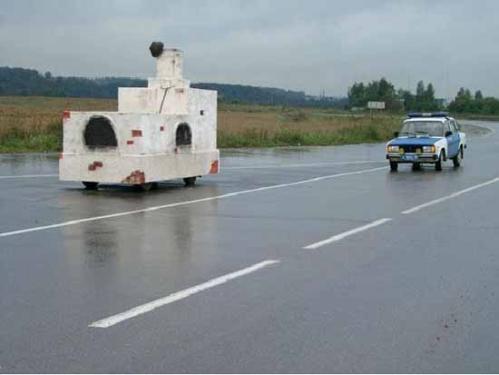 Travelling and Transport
Учебник И.Н. Верещагиной, О.В. Афанасьевой «ENGLISH 4»
[Speaker Notes: Good morning, my dear friends! I'm glad to see you! Take your seats, please. Today we'll speak about travelling and transport.]
Train
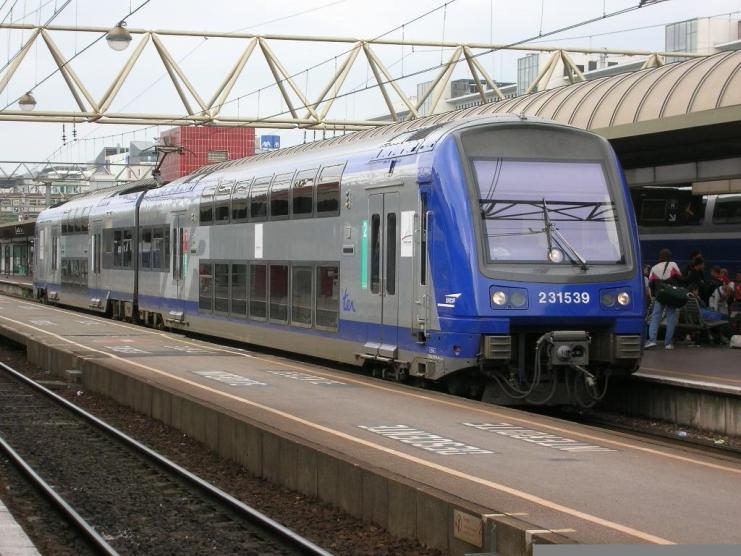 [Speaker Notes: Do you like travelling? 
What means of travelling do you know?
 Look at the slides and name us all kinds of transport you can see.]
Plane
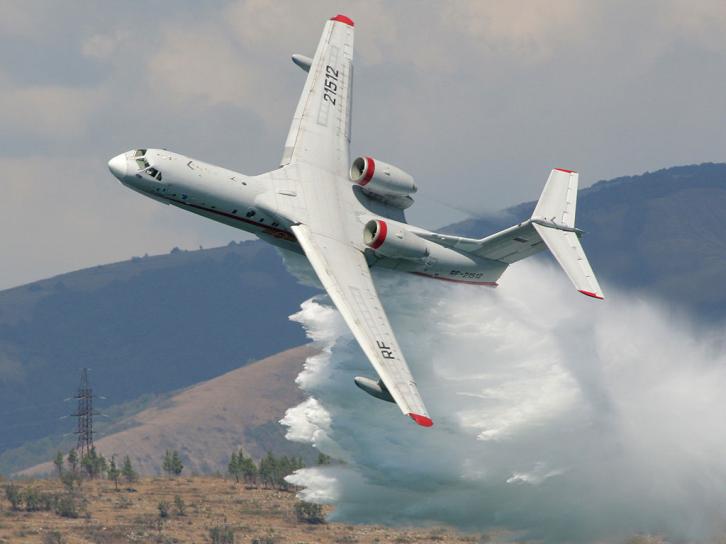 car
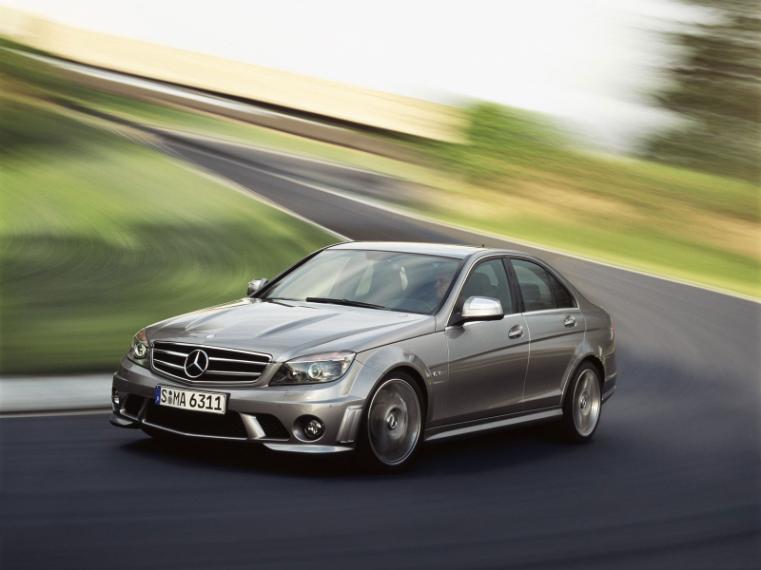 spaceship
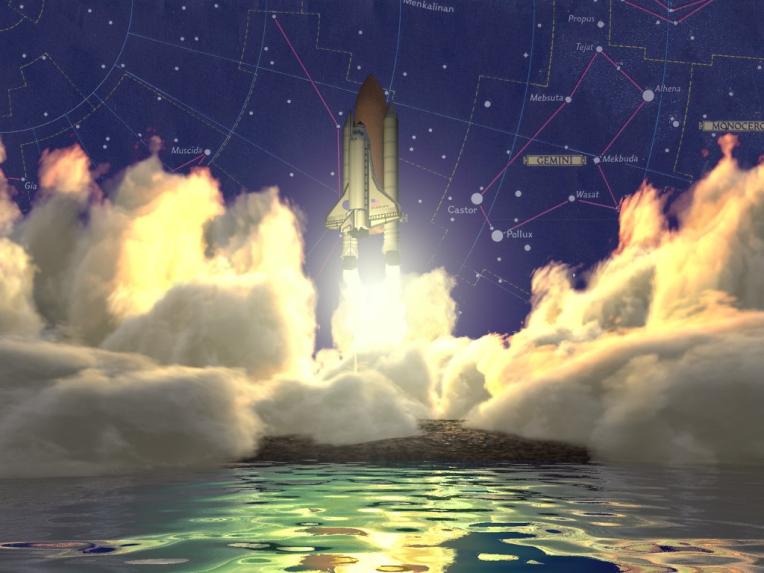 tram
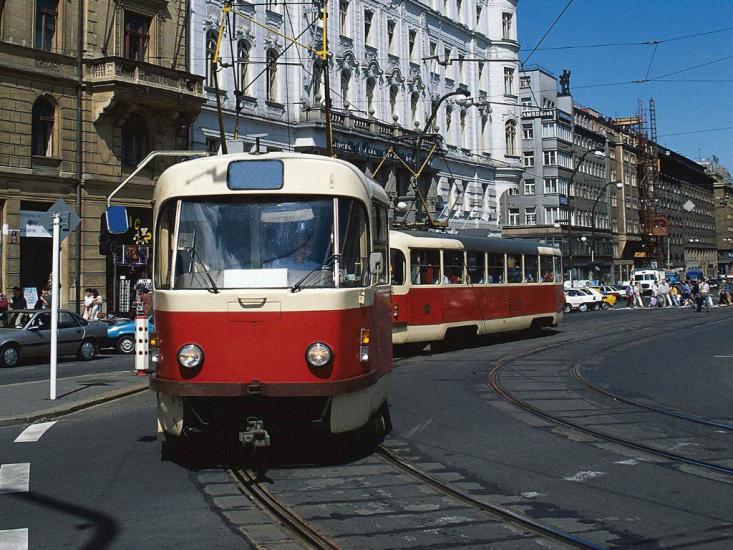 Bus					double-decker bus
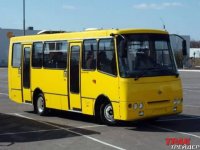 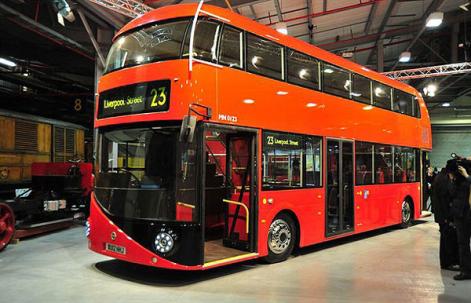 trolleybus
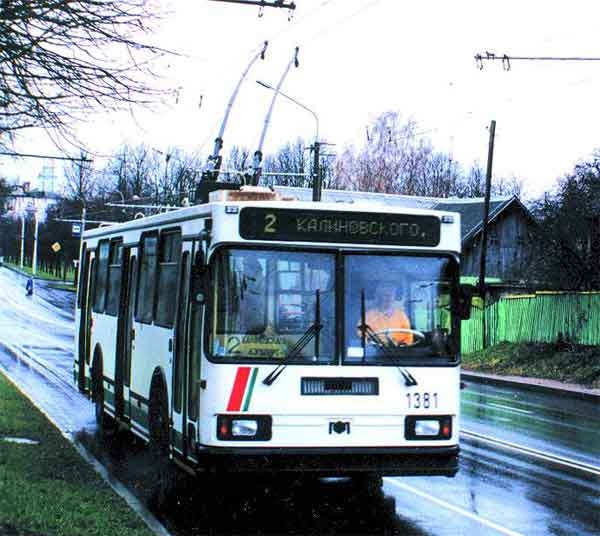 ship
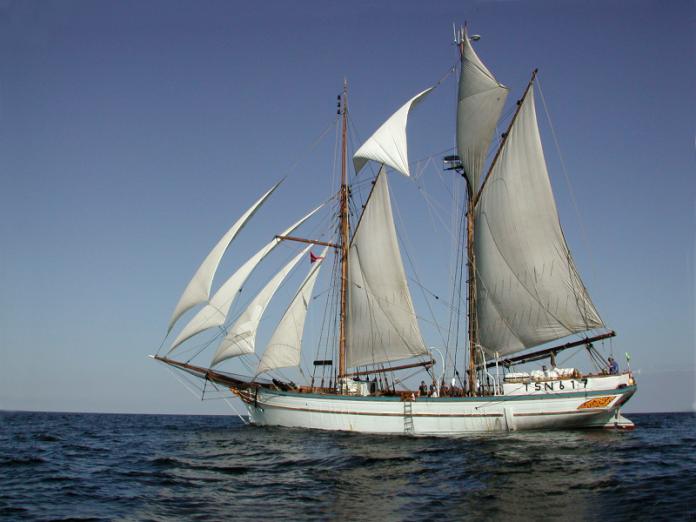 Use the following expressions:
I think (that) ……………
I suppose ………………
I don’t think …………….
In my opinion …………..
I believe ………………...
I don’t believe …………..
[Speaker Notes: Which is the quickest method of travelling?
Which one is the slowest?
Which one is the most comfortable? 
Which method of transport is the cheapest?
Which one is the most expensive?
Which method is the most comfortable?]
wheel
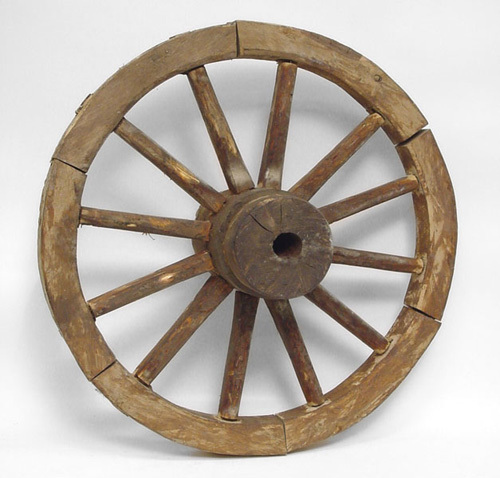 [Speaker Notes: Look at the slide! Everything started with the wheel.  Nobody knows who created it but it was one of the greatest inventions of the mankind. Repeat this word!]
Chariot – carriage - horse tramway – tram - train
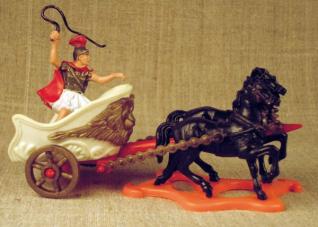 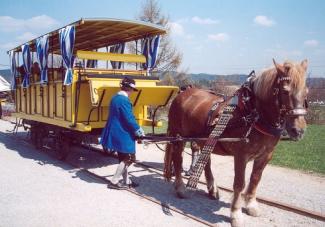 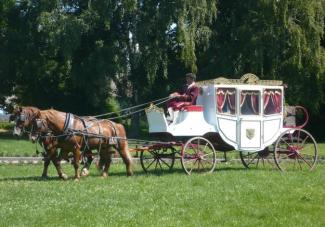 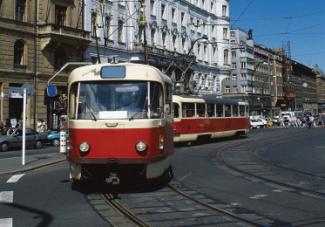 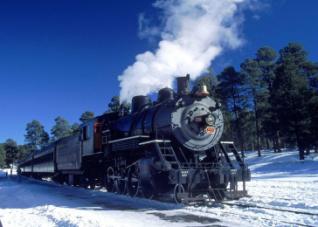 [Speaker Notes: Now, children, look and repeat the names of different kinds of transport in their historical order.]
Bicycle – car – bus - trolleybus
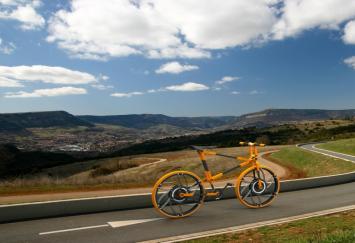 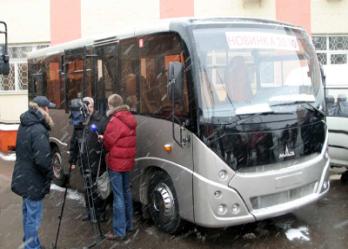 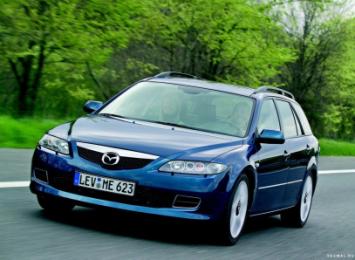 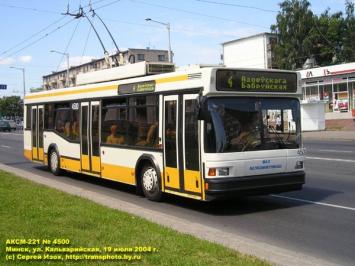 Raft – boat – ship – steamer (steamship)
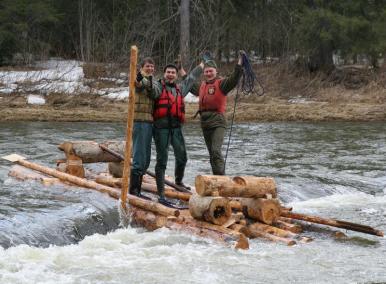 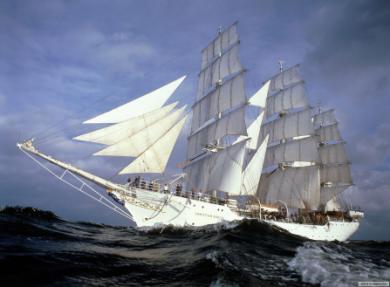 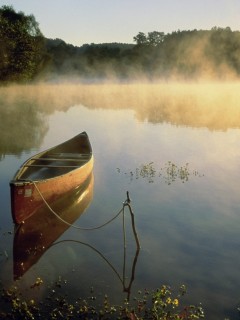 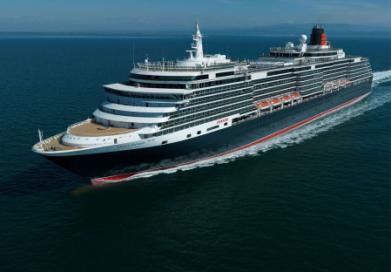 Helicopter – plane - spaceship
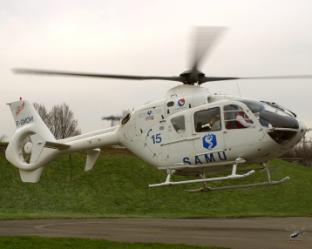 Plane
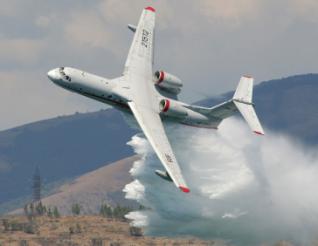 Helicopter
Spaceship
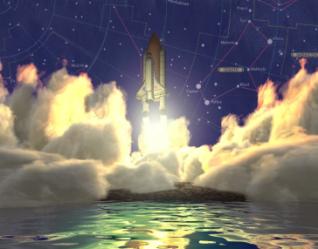 rickshaw
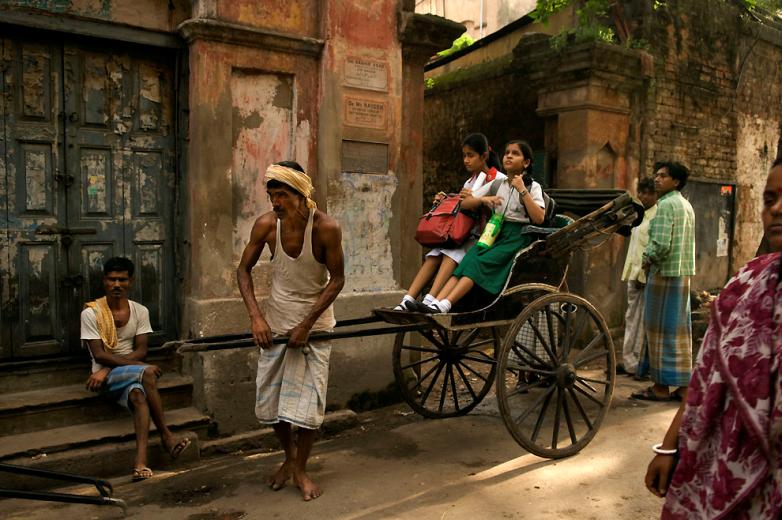 [Speaker Notes: But transport differs in different countries. It depends on the geographical position of the country and its economical development. In poor Asian countries like India people still use such kind of transport as rickshaw.  Repeat after me this name.]
Elephant, camel
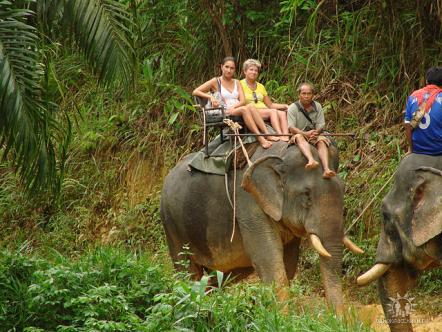 Camel
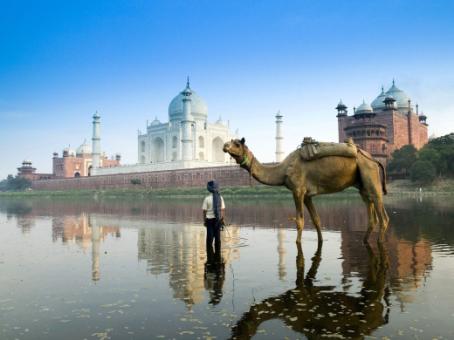 Elephant
[Speaker Notes: My dear friends, can you name me some animals which people use for travelling in Asian, African and Nothern countries.]
Deer, dogs
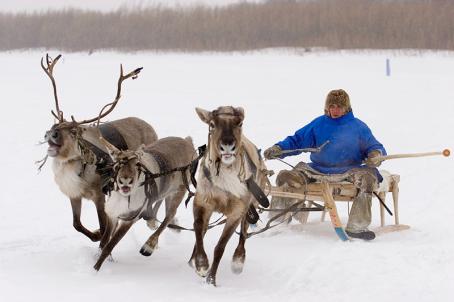 Dogs
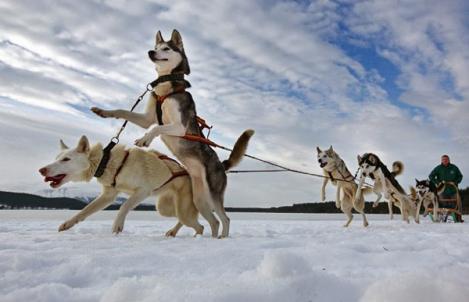 Deer
gondola
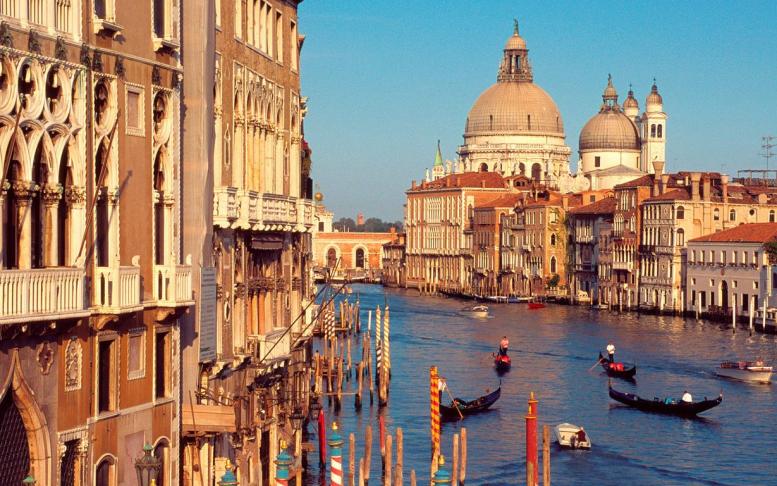 [Speaker Notes: What exotic means of travelling can we see in Italy, in the city of Venice?]
crossword
9
c
h

r
i

t
6
c

a
c
g   o   n    d   o     l    a
1
8
10
r

c
k

h
a
t

o
l
l

y
b
u
s
h   e    l     i    c    o    p    t    e   r
2
7
11
s   p    a    c   e    s   h    i    p
3
t

a
m
d    e    e   r
l
a
n
e
4
w   h    e    e   l
5
[Speaker Notes: My dear friends, can you tell me what new information you've got from this lesson.  Do you remember the names of transport that people used many years  ago? Can you name me some extraordinary means of travelling? What modern kinds of transport do people use?
Let’s do the crossword!]
WELL  DONE!!!
THANK YOU FOR THE LESSON!